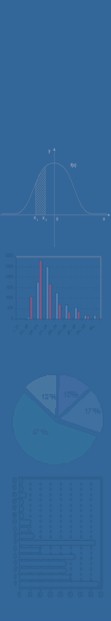 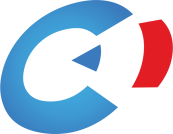 Квалитет у статистици – допринос  развоју




,,Свијет је саздан на моћи бројева,,  Питагора
Републички завод за статистику
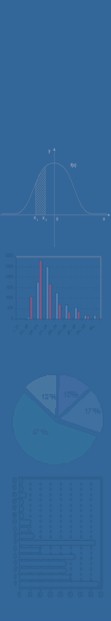 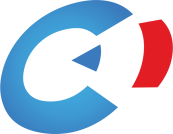 Увод 
Концепт квалитета 
Допринос квалитета развоју 
Регионална сарадња у функцији квалитета 
Увођење квалитета у Републичком заводу за статистику
Закључак
Републички завод за статистику
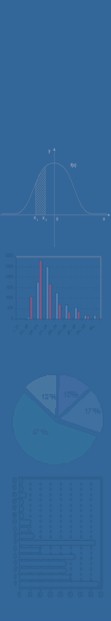 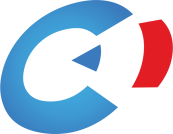 Талас управљања квалитетом 
Тачност и поузданост-суштина статистичке дјелатности 
Подаци –јавно добро 
Статистика –информациона слика друштва 
Потреба за широм дефиницијом
Републички завод за статистику
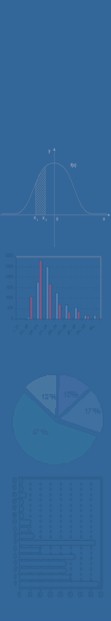 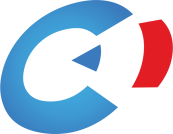 Концепт квалитета 

Модели - ISO, EFQM, TQM,CoP, CAF
Алати за праћење -  PAF, QAF, ЕSS

Фокус статистичког квалитета
 
квалитет производа и услуга
статистичка институција као пословни процес
Републички завод за статистику
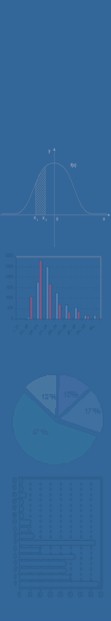 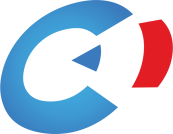 Квалитет у статистици:

Квалитет излаза
Квалитет процеса 
Квалитет пословања
Репутација
Квалитет како га схватају корисници
Спољни фактори
Републички завод за статистику
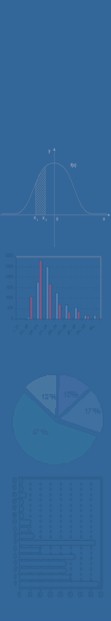 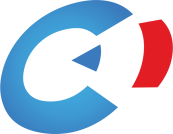 Критеријуми квалитета:

релевантност, тачност, правовременост и поштовање рокова објављивања, разумљивост и доступност, упоредивост и кохерентност
Републички завод за статистику
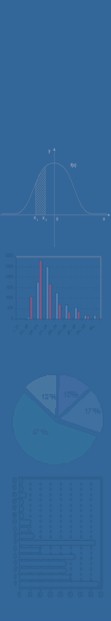 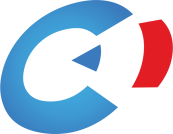 Како квалитет у статистици може да допринесе регионалном развоју? 
  
  
квантитативно поређење статистичких података и информација   
  
Квалитативно - упоредиви индикатори квалитета  података и процеса
Републички завод за статистику
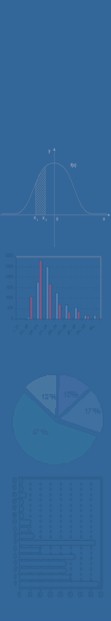 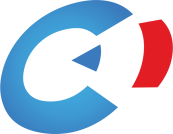 Упоредиви индикатори 
  
кључеви врата економске и социјалне кохезије у региону 
неопходан фактор у анализи потенцијала и специфичних територијалних карактеристика 
подлога за  планирање, бенчмаркинг и реинжењеринг ресурса 
допринос инвестирању 
допринос уравнотеженом развоју
Републички завод за статистику
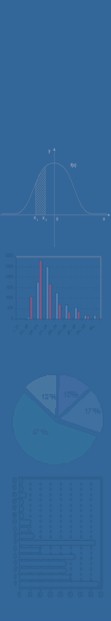 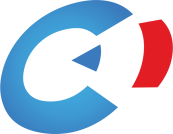 Регионална сарадња у функцији квалитета 
  
 међународне организације 
 земље региона 
  
(заснивање пројеката сарадње на захтјевима корисника, промовисање пуног учешћа свих актера статистичког система) 
  
Статистичка сарадња - инвестиција за будућност
Републички завод за статистику
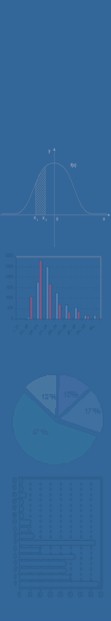 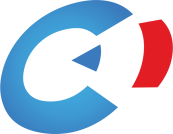 Увођење квалитета у Републичком заводу за статистику
Стратешки документи
Стратегија развоја статистике Републике Српске 2020 (2014. год) 
Стратегија дисеминације (2016. год

Основна начела званичне статистике – Кодекс праксе европске статистике
оквир за осигуравање високог квалитета статистичких производа и услуга у складу са ЕУ и УН стандардима;
припремљена и објављена пригодна публикација, 2008. год – прво издање, 2014. год – друго издање (након ревизије ES CoP-a);
Републички завод за статистику
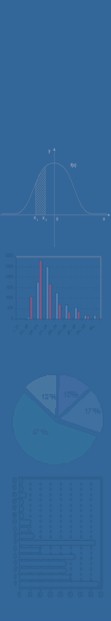 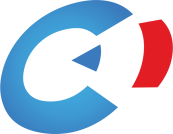 Увођење квалитета у Републичком заводу за статистику
Имплементација кодекса праксе европске статистике у Републичком заводу за статистику Републике Српске – самооцјена и будуће активности
2012. год - самооцјена према принципима ЕS CoP-а и методама и поцедурама ESS QAF-а;
резултат – документ као акциони план дјеловања Републичког завода за статистику у циљу обезбјеђивања оквира за оцјену и надзирање квалитета статистике Републике Српске према утврђеним критеријумима квалитета Европског статистичког система;

Извјештаји о квалитету статистичких истраживања
до 31.12.2015. године пипремљено и објављено 57 извјештаја о квалитету (13 извјештаја о квалитету преведено на енглески језик);
у 2016. години припремљено још  извјештаја о квалитету али није објављено;
Републички завод за статистику
[Speaker Notes: Па 0,1%.]
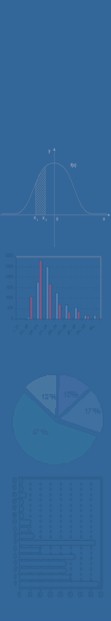 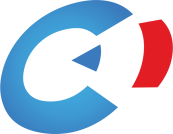 Увођење квалитета у Републичком заводу за статистику
Управљање корисницима
2014. год – Анкета о задовољству корисника 
2016. год – Оперативни план активности за јачање сарадње и комуникације са корисницима;

Доступност и разумљивост
2013. год – на веб-сајту Завода објављују се и редовно ажурирају:
база појмова и дефиниција коришћених у статистичким истраживањима;
методолошка објашњења за статистичка истраживања; 

Смањење оптерећености давалаца података
2012. год – електронски обрасци (pdf) доступни на веб-сајту;
2014. год – прикупљање података за основно и средње образовање путем електроснких образаца (xls);
2015. год – веб апликација за мјес. истраживање РАД-1, примјена CAPI и CATI метода (пилот SILC, ИКТ, АРС)
Републички завод за статистику
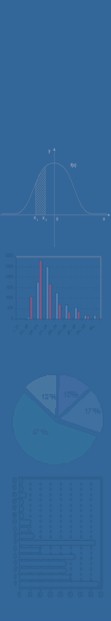 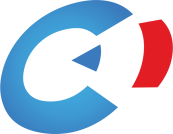 Закључак


Квалитет у статистици
Добра информациона слика друштва
Задовољни корисници
Инвестиција у развој
Републички завод за статистику
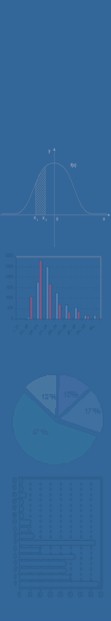 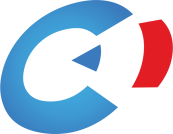 Прилози:

Информациона слика
Републички завод за статистику
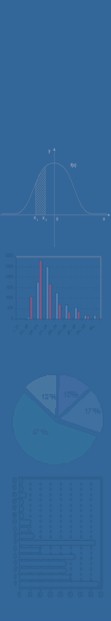 СТАТИСТИКА НАЦИОНАЛНИХ РАЧУНА
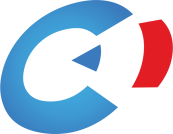 БРУТО ДОМАЋИ ПРОИЗВОД, 2015
Републички завод за статистику
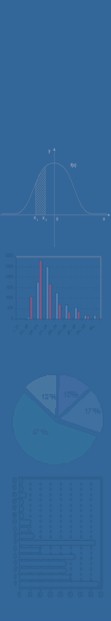 СТАТИСТИКА ИНВЕСТИЦИЈА
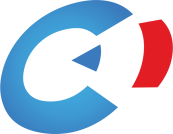 ИНВЕСТИЦИОНА УЛАГАЊА,2015
Републички завод за статистику
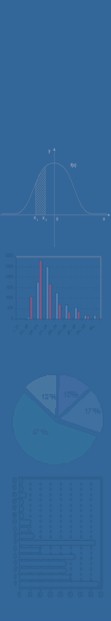 СТАТИСТИКА ЦИЈЕНА
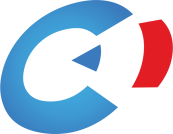 ПРОСЈЕЧНА ГОДИШЊА ИНФЛАЦИЈА,2015
Републички завод за статистику
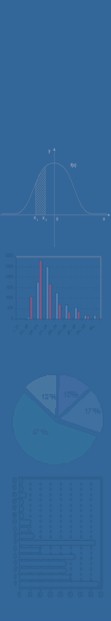 СТАТИСТИКА ИНДУСТРИЈЕ
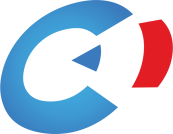 ИНДЕКСИ ИНДУСТРИЈСКЕ ПРОИЗВОДЊЕ,2015
Републички завод за статистику
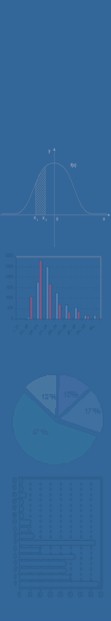 СТАТИСТИКА РАДА
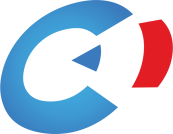 ЗАПОСЛЕНИ / НЕЗАПОСЛЕНИ,2015
Републички завод за статистику
Подаци су добијени на основу Анкете о радној снази (АРС) која је методолошки заснована на препорукама и дефиницијама Међународне организације рада и захтјевима Статистичке канцеларије ЕУ, чиме је обезбјеђена међународна упоредивост. Анкета о радној снази се проводи једном годишње у Републици Српској и Федерацији БиХ. Подаци добијени из АРС-а нису методолошки упоредиви са подацима из других статистичких или административних извора.
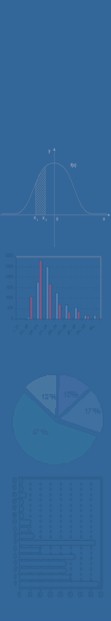 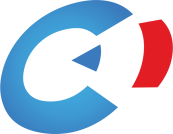 Хвала на пажњи!
Републички завод за статистику